Câu 1: Một lò xo có khối lượng không đáng kể, độ cứng k = 20 N/m nằm ngang, một đầu A được giữ cố định đầu còn lại gắm với chất điểm m1 = 0,1 kg. Chất điểm m1 được gắn thêm chất điểm thứ hai m2 = 0,1 kg. Các chất điểm có thể dao động không ma sát trên trục Ox nằm ngang (gốc O ở vị trí cân bằng của hai vật) hướng từ điểm A về phía hai chất điểm m1 và m2. Thời điểm ban đầu giữ hai vật ở vị trí lò xo bị nén 4 cm rồi buông nhẹ để hệ dao động điều hòa. Gốc thời gian được chọn khi buông vật. Chỗ gắn hai chất điểm bị bong ra nếu lực kéo đó đạt đến 0,2 N. Thời điểm m2 bị tách ra khỏi m1 là:
A. 20 cm/s
B. 18cm/s
C. 24 cm/s
D. 25 cm/s
B. 4,5 cm
D. 4 cm
Câu 4: Một chất điểm đang dao động điều hòa với biên độ A theo phương nằm ngang, khi vừa đi qua khỏi vị trí cân bằng một đoạn S thì động năng của chất điểm là 91 mJ. Đi tiếp một đoạn S nữa thì động năng còn 64 mJ. Nếu đi tiếp một đoạn S nữa thì động năng của chất điểm còn lại bao nhiêu. Biết A > 3S
A. 33 mJ.
B. 42 mJ.
C. 10 mJ.
D. 19 mJ.
Câu 5: Hai con lắc lò xo gồm hai vật có cùng khối lượng, hai lò xo có cùng độ cứng như hình vẽ. Khi cân bằng, hai lò xo có cùng chiều dài 30 cm. Từ vị trí cân bằng, nâng vật B đến vị trí lò xo không biến dạng rồi thả nhẹ; khi thả vật B cũng đồng thời truyền cho vật A một vận tốc đầu theo chiều dãn lò xo. Sau đó hai con lắc dao động điều hòa treo hai trục của nó với cùng biên độ 5 cm. Lấy g = 10 m/s2 và π2 = 10. Khoảng cách lớn nhất giữa hai vật trong quá trình dao động gần nhất với giá trị nào sau đây?
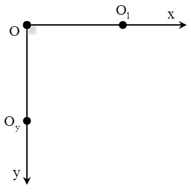 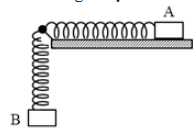 A. 48 cm.
B. 24 cm.
D. 20 cm.
C. 80 cm.
A. 0,59 m/s.
B. 3,41 m/s.
C. 2,87 m/s.
D. 0,50 m/s.
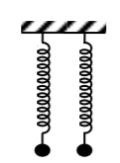 A. 9 cm
B. 6 cm
C. 5,2 cm
D. 8,5 cm
A. 40 cm/s2.
D. -40 cm/s2.
Câu 9: Một chất điểm dao động điều hòa dọc theo trục Ox có vận tốc bằng không tại hai thời điểm liên tiếp (gần nhau nhất) là t1 = 1,75 s; t2 = 2,5 s; tốc độ trung bình trong khoảng thời gian đó là 16 cm/s. Ở thời điểm t = 0 chất điểm ở cách gốc tọa độ một khoảng là:
A. 2cm
B. 4 cm
C. 3cm
D. 1cm
A. 5 cm.
B. 2,5 cm.
C. – 5 cm.
D. – 2,5 cm.
A. 7 lần.
B. 6 lần.
C. 4 lần.
D. 5 lần.
Câu 13:  (Vận dụng cao)Tại nơi có gia tốc trọng trường g = 10 m/s2, một con lắc đơn có chiều dài 1 m, dao động với biên độ góc 600. Trong quá trình dao động, cơ năng của con lắc được bảo toàn. Tại vị trí dây treo hợp với phương thẳng đứng góc 300, gia tốc của vật nặng của con lắc có độ lớn là
A. 1232 cm/s2
B. 500 cm/s2
C. 732 cm/s2
D. 887 cm/s2
Câu 14: Một con lắc đơn gồm hòn bi nhỏ bằng kim loại được tích điện q > 0. Khi đặt con lắc vào trong điện trường đều có véc tơ cường độ điện trường nằm ngang thì tại vị trí cân bằng dây treo hợp với phương thẳng đứng một góc α với tanα = 3/4, lúc này con lắc dao động nhỏ với chu kỳ T1. Nếu đổi chiều điện trường này sao cho véctơ cường độ diện trường có phương thẳng đứng hướng lên và cường độ không đổi thì chu kỳ dao động nhỏ của con lắc lúc này là:
A. 7 cm.
B. 18 cm.
C. 12,5 cm.
D. 13 cm.
Câu 16: Một con lắc lò xo gồm lò xo có khối lượng không đáng kể, có độ cứng k = 100 N/m, khối lượng của vật nặng m = 1 kg. Kéo vật khỏi vị trí cân bằng x = 3 cm và truyền cho vật vận tốc v = 30 cm/s theo chiều dương. Chọn t = 0 là lúc vật bắt đầu chuyển động. Phương trình dao động của vật là
A. 2,6 cm.
B. 2,7 cm.
C. 3,6 cm.
D. 3,7 cm.
D. 5cm
Câu 19: Một con lắc đơn treo trên trần của một otô đang chuyển động đều trên một đường thẳng nằm ngang với tốc độ 72km/h. Kích thích cho con lắc dao động đều hoà tự do với chu kỳ 2s và biên độ góc 10o trong mặt phẳng thẳng đứng song song với đường otô. Đúng lúc vật nặng của con lắc đang ở vị trí cao nhất và dây treo lệch về phía trước thì otô bắt đầu chuyển động chậm dần đều với gia tốc có độ lớn 0,875m/s2. Tính từ thời điểm đó cho đến khi dây treo có phương thẳng đứng lần thứ 10 thì ô tô đã đi được quãng đường xấp xỉ bằng
A. 198m
B. 224m
C. 222m
D. 196m
B. 24 cm/s.
C. 18 cm/s.
Câu 22: Chất điểm P đang dao động điều hoà trên đoạn thẳng MN, trên đoạn thẳng đó có bảy điểm theo đúng thứ tự M, P1, P2, P3, P4, P5, N, với P3 là vị trí cân bằng. Biết rằng từ điểm M, cứ sau 0,1s chất điểm lại qua các điểm P1, P2, P3, P4, P5, N. Tốc độ của nó lúc đi qua điểm P1 là 5π cm/s. Biên độ A bằng
C. 2 cm.
D. 6cm.
Câu 23: Một vật nhỏ dao động điều hòa dọc theo trục Ox với biên độ dao động là
Câu 24: Hai chất điểm M và N có cùng khối lượng dao động điều hòa cùng tần số là 2Hz dọc theo hai đường thẳng song song kề nhau và song song với trục Ox. Vị trí cân bằng của M, N đều nằm trên cùng một đường thẳng đi qua gốc tọa độ và vuông góc với Ox. Biết biên độ dao động của M là 6cm và của N là 12cm. Ban đầu hai vật cùng đi qua vị trí cân bằng theo chiều ngược nhau, thời điểm đầu tiên khoảng cách hai vật cách nhau 9cm là
Câu 25: Hai dao động điều hòa có đồ thị li độ-thời gian như hình vẽ. Tổng vận tốc tức thời của hai dao động có giá trị lớn nhất là
D. 100
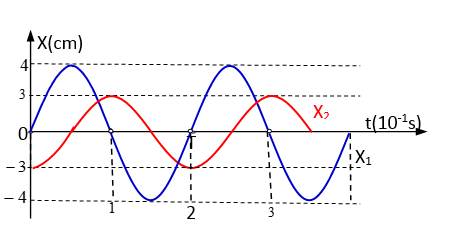 B. 7 cm.
A. 7 cm.
B. -24 cm/s.
D. 24 cm/s.
Câu 29: Một con lắc lò xo gồm vật nhỏ khối lượng 200 g và lò xo có độ cứng 80 N/m. Vật nhỏ được đặt trên giá đỡ cố định nằm ngang dọc theo trục lò xo. Hệ số ma sát trượt giữa giá đỡ và vật nhỏ là 0,1. Từ vị trí cân bằng kéo lò xo ra một đoạn 10 cm rồi buông nhẹ để con lắc dao động tắt dần. Lấy g = 10 m/s2. Tốc độ lớn nhất vật nhỏ đạt được trong quá trình dao động là
A. 20 cm/s.
B. 2 m/s.
C. 1,95 m/s.
D. 19,5 cm/s.
A. 6 cm.
B. 9 cm.
C. -10 cm.
D. – 3 cm.